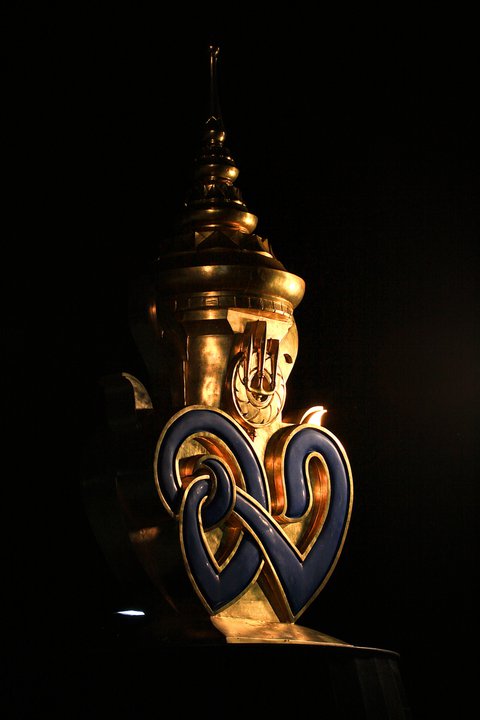 การเพิ่มพูนความรู้ การพัฒนาคุณภาพสู่ความเป็นเลิศตามเกณฑ์ EdPEx
การเตรียมบุคลากรเพื่อเข้าสู่เกณฑ์รางวัลคุณภาพแห่งชาติ
ตอนที่ 1:เริ่มต้นการเดินทางสู่ความเป็นเลิศ
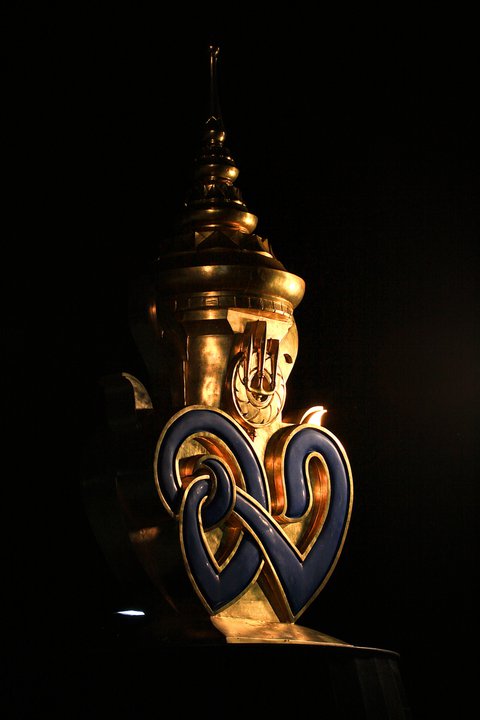 เป็นเลิศได้อย่างไรถ้าบุคลากรภายใน มองไม่เห็นจุดหมาย
การเตรียมบุคลากรเพื่อเข้าสู่เกณฑ์รางวัลคุณภาพแห่งชาติ
ตอนที่ 1:เริ่มต้นการเดินทางสู่ความเป็นเลิศ
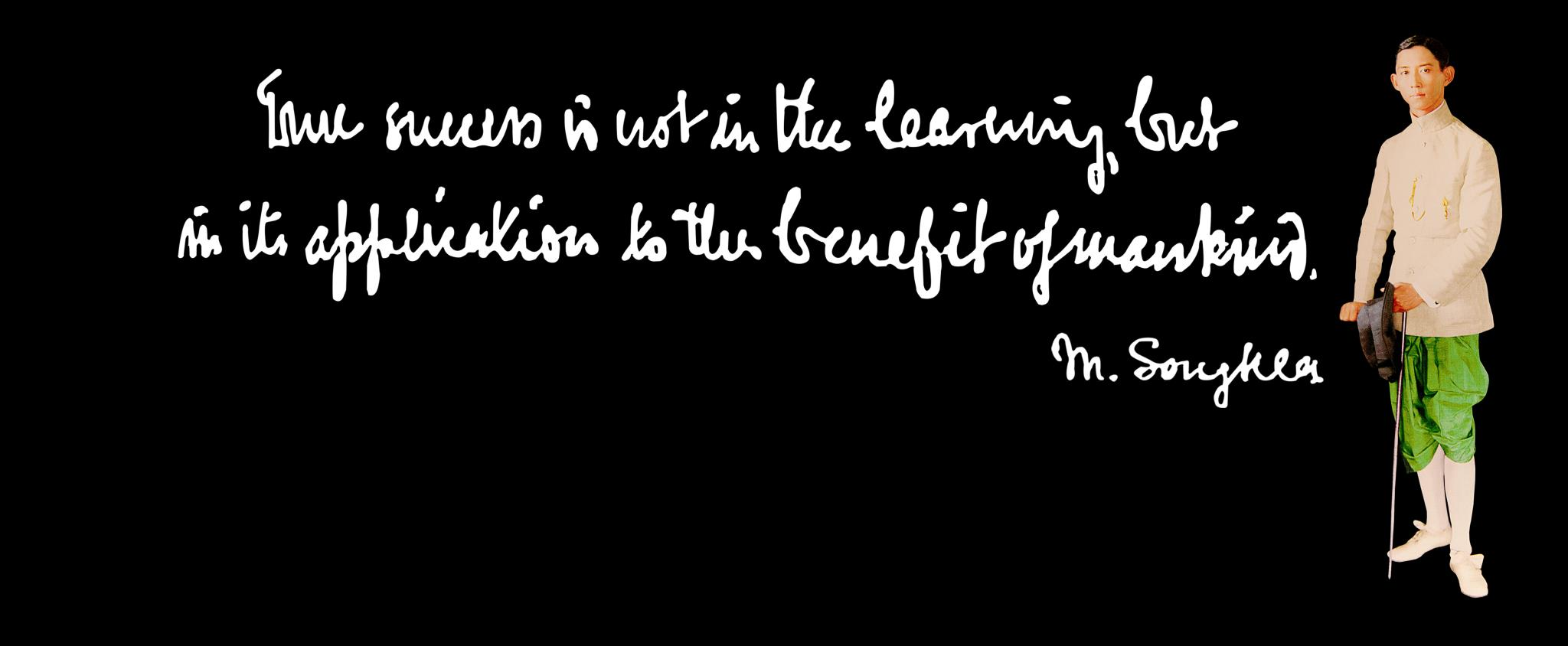 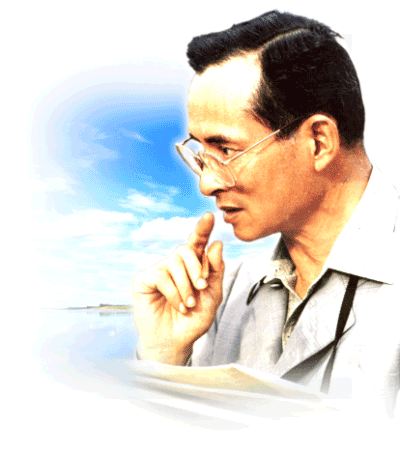 การทำงานอย่างใหัมีคุณภาพ ให้ได้ผลบริบูรณ์ 
จะทำอย่างไร
เบื้องต้น ต้องทำความเห็นให้ถูกต้องในงานที่จะทำเสียก่อนโดยใช้ปัญญาไตร่ตรองให้เห็นเหตุที่แท้ ผลที่แท้ ที่ถูกต้องตรงตามเป้าหมายที่พึงมุ่งหวัง
แล้ววางแผนการอันแน่นอน ที่จะดำเนินการต่อไป 
ด้วยหลักวิชา ด้วยความร่วมมือปรองดองกัน และสำคัญที่สุด ต้องมีความพากเพียร ไม่ย่อหย่อนในอันที่จะกระทำต่อไปจนกว่าจะเป็นผลสำเร็จ
๑๙ กรกฎาคม ๒๕๑๖
ความเป็นเลิศขององค์กรไม่ใช่อยู่ที่
มียุทธศาสตร์ที่ดีเลิศ.....แต่อยู่ที่การทำให้เกิดความสำเร็จโดยผ่านบุคลากรที่มีความรักความผูกพันต่อองค์กร
Art of Engagement
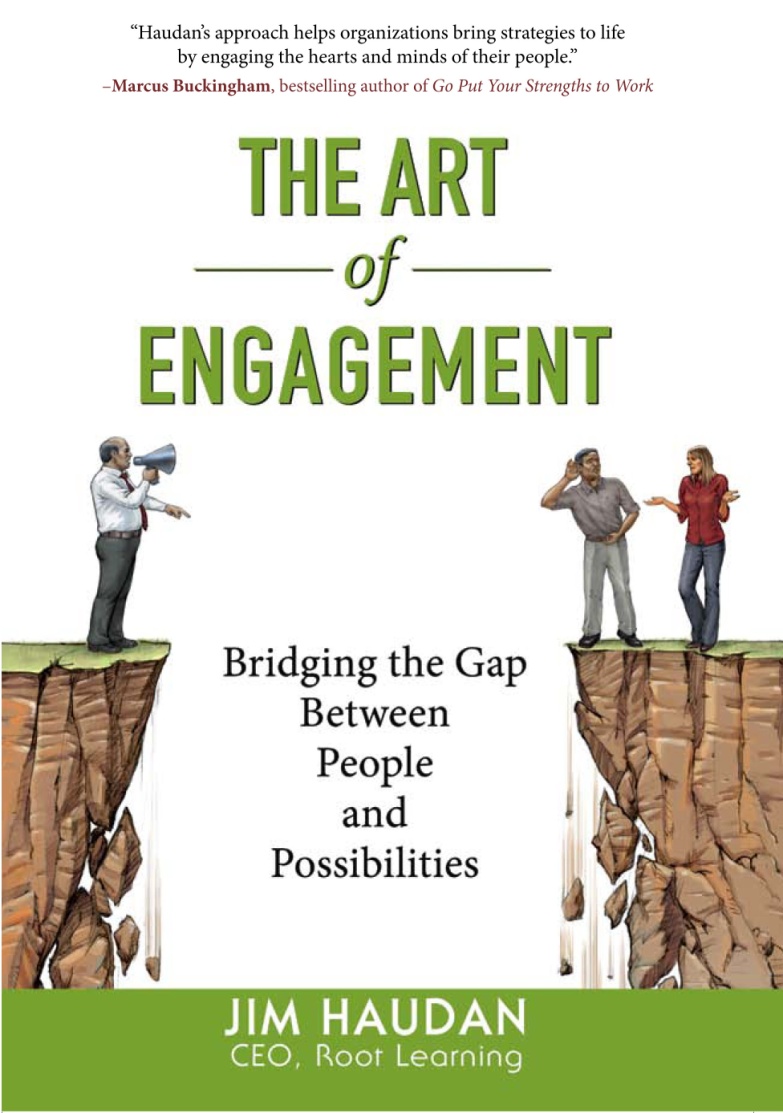 ผู้คนต้องการเป็นส่วนหนึ่งของความยิ่งใหญ่	
ผู้คนต้องการมีส่วนร่วมในการเป็นเจ้าของ
ผู้คนต้องการมีส่วนร่วมในการเดินทางที่มีความหมาย 	
ผู้คนต้องการมีส่วนในการสร้างผลกระทบหรือทำในสิ่งที่แตกต่างออกไป
ปัจจัยแห่งการไม่อยากมีส่วนร่วม
1) ความรู้สึกถูกบังคับให้ทำหลายสิ่งหลายอย่างในเวลาเดียวกัน 
2) เกิดความไม่เข้าใจว่าเรื่องนี้เกี่ยวข้องกับเขาอย่างไร 
3) เกิดความหวาดกลัวรู้สึกไม่ปลอดภัย 
4) ไม่เห็นภาพใหญ่โดยรวม 
5) บุคลากรไม่มีความรู้สึกเป็นเจ้าของ 
6) ความรู้สึกว่าผู้นำไม่กล้าเผชิญกับความจริง
ถ้าจัดการกับสิ่งเหล่านี้ได้ก็...พร้อมสู่ความเป็นเลิศ
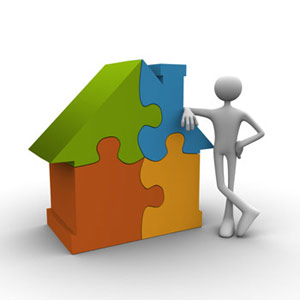 ขั้นตอนการพัฒนาการองค์กร
TQA Score:
High Performance Organization
World class
PDCA
Benchmarking
ประเมินตนเอง
                  และปรับปรุงอย่างต่อเนื่อง    

PDCA
เรียนรู้จาก 
Best Practices
ขั้นตอนสู่คความเป็นเลิศ
เพิ่มความสามารถการแข่งขัน
Opportunity for Improvement
standard
คู่มือ
กฏระเบียบ
รักษาระบบ
สร้างระบบ
เพื่อความอยู่รอด
พัฒนาอย่างต่อเนื่อง
สู่ความเป็นเลิศ
ช่วงเวลา
Survive
KEY TO SUCCESS
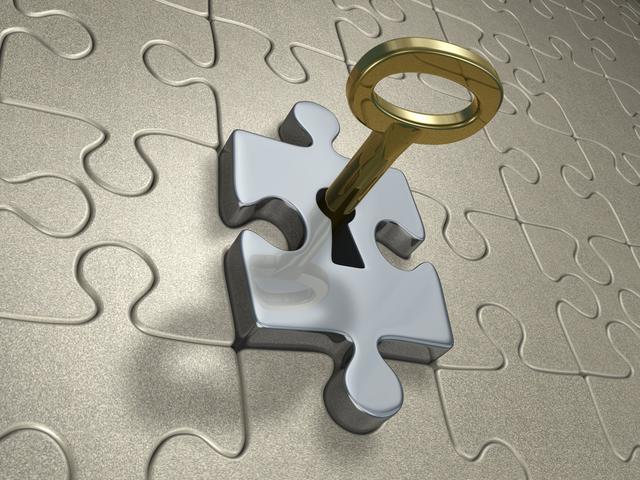 เกณฑ์ TQA เป็นเกณฑ์สำหรับบริหารองค์กร
79.6%
76.3%
49.5%
48.9%
Text in here
Text in here
Text in here
Text in here
องค์ประกอบสู่ความเป็นเลิศ
ก้าวแรก.....สู่ความเป็นเลิศ
โครงร่างองค์กร
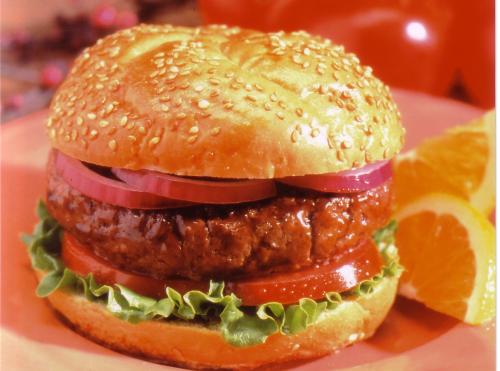 สภาพแวดล้อม ความสัมพันธ์ และสภาวการณ์เชิงกลยุทธ์
5. การมุ่งเน้น
บุคลากร
2.  การวางแผน
เชิงยุทธศาสตร์
7. ผลลัพธ์  
 7.1 ผลลัพธ์ด้านผลิตภัณฑ์และ
กระบวนการ 
7.2 ผลลัพธ์ด้านการมุ่งเน้นลูกค้า 
7.3 ผลลัพธ์ด้านการมุ่งเน้นบุคลากร 
7.4 ผลลัพธ์ด้านการนำองค์กรและ
การกำกับดูแลองค์กร 
7.5 ผลลัพธ์ด้านการเงินและตลาด
1. การนำองค์กร
6. การจัดการ
กระบวนการ
3. การมุ่งเน้น
ลูกค้า
และตลาด
4. การวัด การวิเคราะห์ และการจัดการความรู้
บริบทของรัฐวิสาหกิจ
สภาพแวดล้อม ความสัมพันธ์ และความท้าทาย
2.  การวางแผน
เชิงยุทธศาสตร์
7. ผลลัพธ์  
 7.1 ผลลัพธ์ด้านผลิตภัณฑ์และ
กระบวนการ 
7.2 ผลลัพธ์ด้านการมุ่งเน้นลูกค้า 
7.3 ผลลัพธ์ด้านการมุ่งเน้นบุคลากร 
7.4 ผลลัพธ์ด้านการนำองค์กรและ
การกำกับดูแลองค์กร 
7.5 ผลลัพธ์ด้านการเงินและตลาด
5. การมุ่งเน้น
บุคลากร
1. การนำองค์กร
3. การมุ่งเน้น
ลูกค้า
และตลาด
6. การจัดการ
กระบวนการ
4. การวัด การวิเคราะห์ และการจัดการความรู้
กรอบแนวคิดสู่ความเป็นเลิศ
โครงร่างองค์กร
สภาพแวดล้อมภายในองค์กร  ความสัมพันธ์กับภายนอกองค์กร
 บรรยากาศด้านการแข่งขัน บริบทด้านยุทธศาสตร์ ระบบปรับปรุงผลดำเนินการ
สภาพแวดล้อม ความสัมพันธ์ และสภาวการณ์เชิงกลยุทธ์
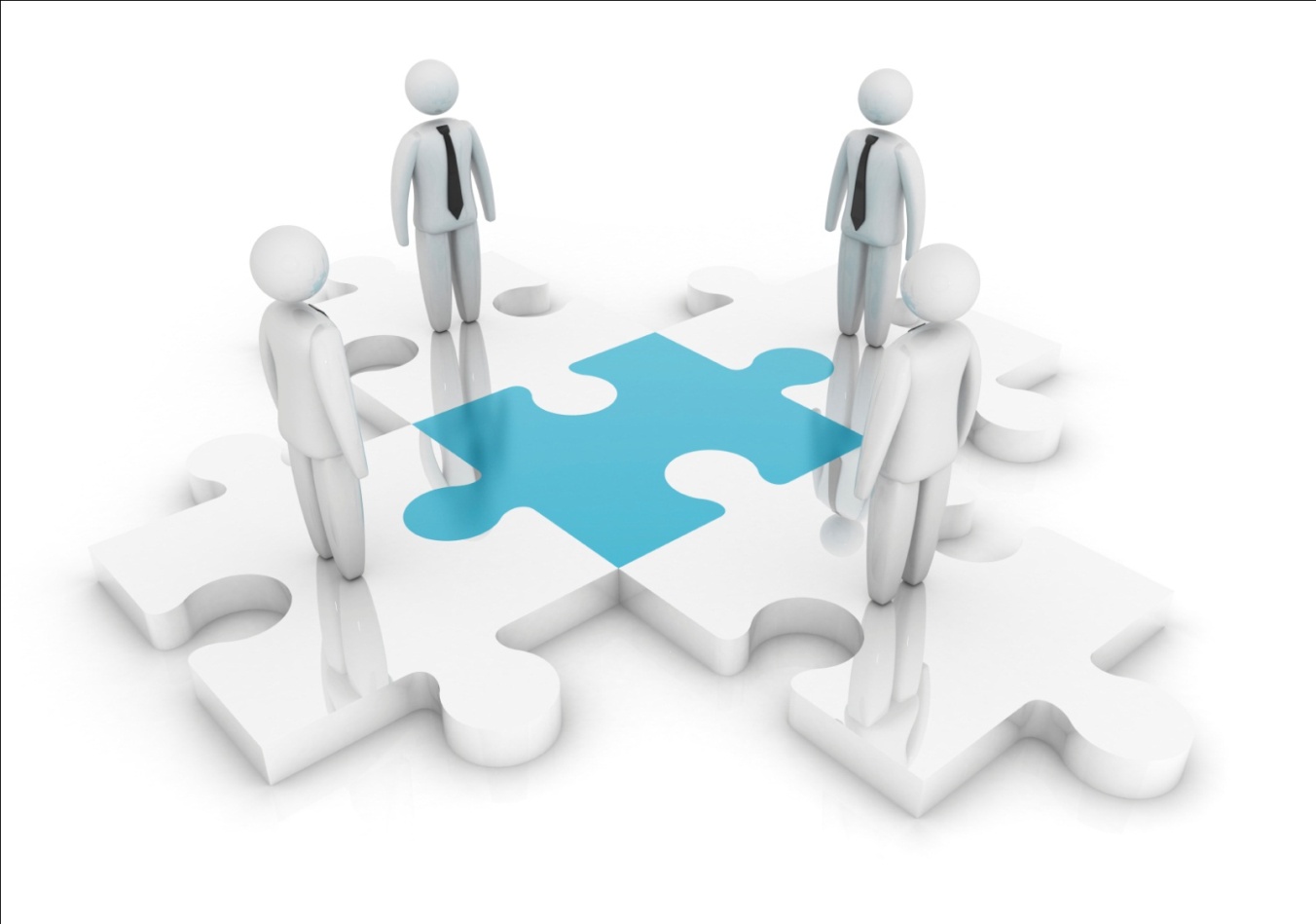 กรอบแนวคิดของบ้านแห่งคุณภาพ
องค์กรของเรามีลักษณะดังนี้หรือไม่?
ค่านิยมหลักขององค์กรที่เป็นเลิศ
1
ความคล่องตัว
5
การนำองค์การ
อย่างมีวิสัยทัศน์
9
ความรับผิดชอบ
       ต่อสังคม
ความเป็นเลิศ
ที่มุ่งเน้นที่ลูกค้า
2
6
การมุ่งเน้นอนาคต
10
การมุ่งเน้นที่ผลลัพธ์
และการสร้างคุณค่า
การจัดการเพื่อ
นวัตกรรม
7
การเรียนรู้ของ
องค์การและแต่ละบุคคล
3
มุมมองเชิงระบบ
11
การให้ความสำคัญกับ
พนักงานและคู่ค้า
4
8
การจัดการโดยใช้
ข้อมูลจริง
Visionary Leadership
ชี้นำทิศทางที่ถูกต้องและสื่อถึงคุณค่า คุณธรรมให้แก่คนในองค์กร
สร้างกรอบแห่งการปฎิบัติงานเพื่อความเป็นเลิศ
กระตุ้นให้เกิดแรงบันดาลใจในการสร้างนวัตกรรมและเสริมสร้างองค์ความรู้
สร้างบรรยากาศแห่งการเรียนรู้
ส่งเสริม สนับสนุน และจูงใจให้บุคลากรทุกระดับมีส่วนร่วมในการสร้างผลงานและการพัฒนาไปสู่ความเป็นเลิศ
สร้างสมดุลระหว่างความต้องการของผู้มีส่วนเกี่ยวข้องกลุ่มต่างๆ
เป็นต้นแบบในการปฏิบัติตนเป็นแบบอย่างแห่งธรรมาภิบาล
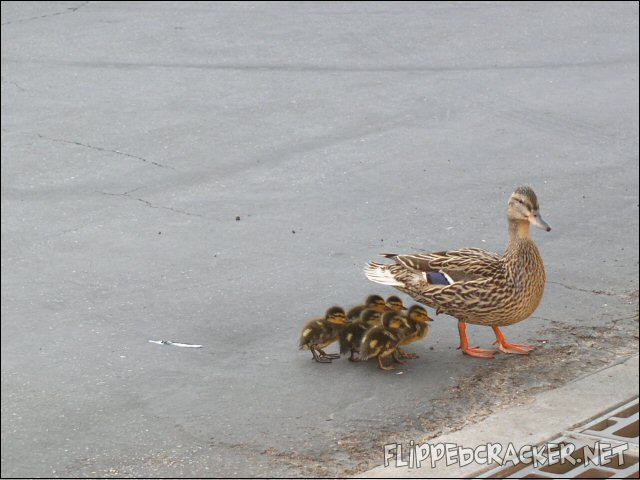 บทบาทผู้นำองค์กร
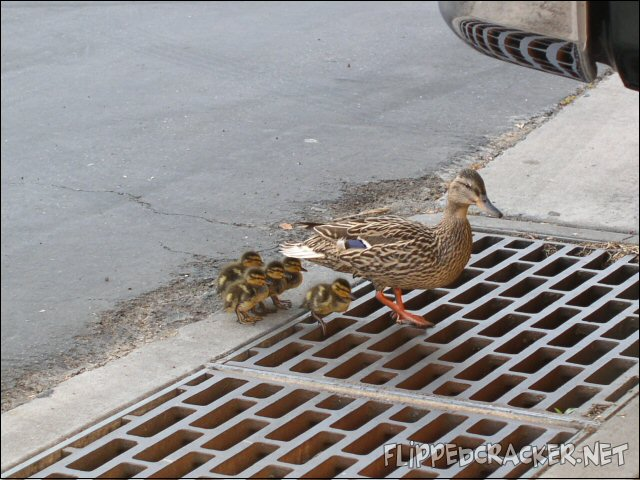 การนำองค์กร
ที่ผิดพลาด
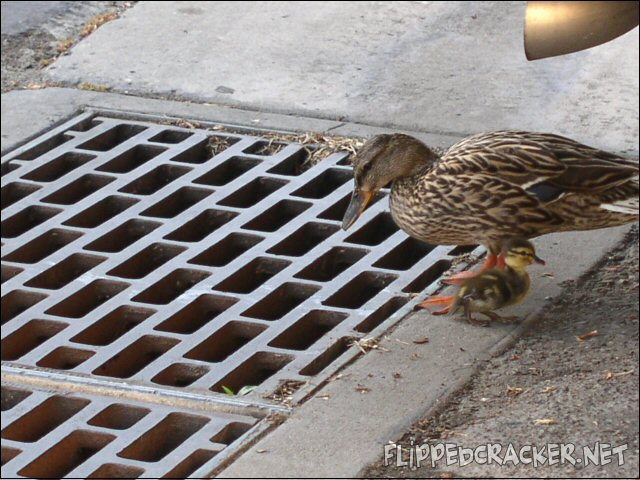 ผลของการนำองค์กรที่ผิดพลาด
รอดมาได้
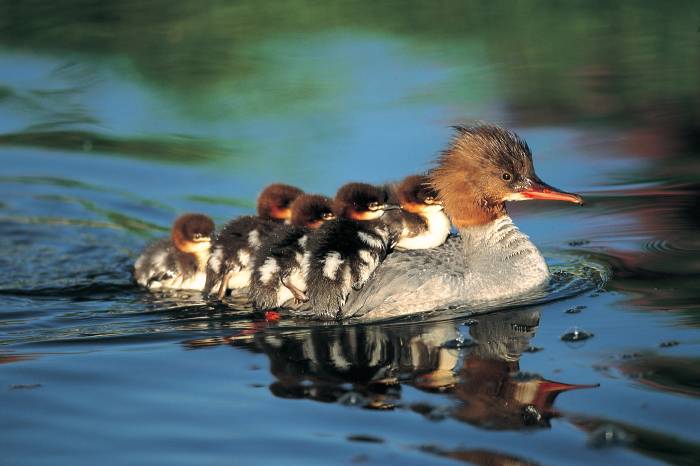 การนำองค์กรที่ดี
Learning-centered education
เข้าใจความต้องการและความแตกต่างในการเรียนรู้ของนักศึกษาและแปลงความต้องการนี้เป็นเนื้อหาวิชาและหลักสูตรที่เหมาะสม
คาดการถึงการเปลี่ยนแปลงของตลาดแรงงานและทิศทางการศึกษา
คณาจารย์ต้องเข้าใจถึงความแตกต่างและข้อจำกัดในการเรียนรู้ของนักศึกษาต่างกลุ่ม
เน้นการเรียนรู้ที่มีส่วนร่วมและ active learning
กระบวนการประเมินผลที่นอกจากจะประเมินความก้าวหน้าของนักศึกษาแต่ละคนแล้วต้องสามารถวัดผลการเรียนรู้และทักษะตามมาตรฐานที่กำหนดทั้งด้านวิชาการและวิชาชีพ
การปรับหลักสูตรการเรียนการสอนตามการเปลี่ยนแปลงของเทคโนโลยีและความรู้ใหม่ๆที่เกิดขึ้น
Customer Driven Excellence
ความเป็นเลิศที่มุ่งเน้นลูกค้า
เข้าใจความต้องการและความคาดหวัง
สร้างความสัมพันธ์ที่ดีกับลูกค้า
สร้างความแตกต่างอย่างเหนือชั้น
ทันต่อการเปลี่ยนแปลงของลูกค้าและแนวโน้มตลาด
Organizational and Personal Learning
การเรียนรู้ควรเป็นส่วนหนึ่งในวิถีชีวิตประจำวันของบุคคลากรในองค์กร
ความก้าวหน้าของคณาจารย์และบุคลากรในองค์กรขึ้นกับโอกาสในการเรียนรู้และพัฒนาทักษะใหม่ๆ
การเรียนรู้ในองค์กรมีตั้งแต่ระดับบุคคล สายงาน แผนกงาน ภาควิชา จนถึงสถาบัน
การเรียนรู้ช่วยให้กระบวนการแก้ปัญหามีประสิทธิภาพยิ่งขึ้น ก่อให้เกิดการแบ่งปันประสบการณ์จากกรณีศึกษาและการปฏิบัติที่ดีเลิศ(Best Practices)
นำไปสู่นวัตกรรมและการสร้างสรรค์
Valuing Faculty, Staff, and Partners
ความสำเร็จขององค์กรขึ้นกับความหลากหลายของความรู้ ความสามารถ ความคิดสร้างสรรค์และแรงจูงใจของคณาจารย์ บุคลากรและผู้ร่วมงานทุกกลุ่ม
การเห็นคุณค่าของกลุ่มบุคคลเหล่านี้หมายถึงการพัฒนาศักยภาพของพวกเขาทั้งด้านความรู้ การทำงาน และคุณภาพชีวิตเพื่อให้พวกเขาสามารถทำงานเพื่อสนับสนุนความเติบโตขององค์กรอย่างเต็มที่
การพัฒนาอาจรวมไปถึงการฝึกอบรม การสอนงาน การให้โอกาสในการสับเปลี่ยนงาน ความก้าวหน้าในตำแหน่ง และผลตอบแทนที่ให้เพิ่มตามทักษะที่สูงขึ้น
คำนึงถึงผู้ร่วมงานภายนอกรวมถึงสถาบันอื่น สมาคม หน่วยงานภาครัฐและเอกชนที่จะช่วยเสริมสร้างภาพลักษณ์ และขยายตลาดใหม่ๆหรือเปิดหลักสูตรใหม่
Agility
การปรับเปลี่ยนที่ทันต่อการเปลี่ยนแปลง
ความคล่องตัวในการทำงานและตอบสนองต่อความต้องการภายนอกได้เร็วขึ้น
เวลาที่ใช้ไปในงานบริการต่างๆภายในสถาบัน
ความรวดเร็วฉับไวและคุณภาพของงานบริการ
Focus on the Future
เข้าใจปัจจัยที่มีผลต่อคุณภาพการศึกษาทั้งระยะสั้นและระยะยาว
ปัจจัยเหล่านี้อาจรวมถึง:
การปฏิรูปการศึกษาทั่วโลก
การเปลี่ยนรูปแบบการสอน
ความคาดหวังของนักศึกษาและสังคม
การเปลี่ยนแปลงของเทคโนโลยี
การเติบโตและการเปลี่ยนแปลงของประชากร
การเปลี่ยนแปลงของทรัพยากรและงบประมาณ
การปรับเปลี่ยนของสถาบันคู่แข่ง
การวิเคราะห์ปัจจัยต่างๆที่มีผลต่ออนาคตและการเปลี่ยนแปลงช่วยให้วางแผนการพัฒนาบุคลากรและเครื่องมือได้ทันการ
Managing for Innovation
นวัตกรรมหมายถึงการเปลี่ยนแปลงที่นำองค์กรไปสู่สิ่งที่ดีขึ้น
นวัตกรรมนี้รวมถึงการพัฒนาหลักสูตร วิธีการสอน กระบวนการทำงาน การให้บริการ การวิจัย และการนำผลไปใช้ ซึ่งหมายถึงกิจกรรมทุกเรื่องในกระบวนการบริหารจัดการภายในสถาบัน
การจัดการเพื่อนวัตกรรมจึงมุ่งเน้นที่การนำเอาความรู้ที่สั่งสมทุกระดับภายในองค์กรออกมาใช้ให้เกิดประโยชน์ในทุกด้าน
Management by Fact
การกำหนดตัววัดต่างๆที่ตอบสนองความต้องการและยุทธศาสตร์ของสถาบัน
ตัววัดควรครอบคลุมพันธกิจทุกด้านที่สถาบันดำเนินการจำแนกตามประเภทและกลุ่มเป้าหมาย
ตัววัดควรสามารถชี้บ่งผลการปฏิบัติงานทั้งในระยะสั้นและระยะยาว
การวิเคราะห์ข้อมูลเป็นส่วนหนึ่งของการติดตามประเมินผล และการวางแผน
ตัววัดทั้งหลายควรชี้บ่งถึงผลการดำเนินงานในแต่ละระดับที่จะสนับสนุนการบรรลุเป้าหมายของสถาบันในทิศทางเดียวกัน
ตัวบ่งชี้รวมถึงคุณลักษณะของบัณฑิตนอกเหนือวิชาการโดยตรงด้วย เช่นจริยธรรม สร้างสริมสุขภาพ การใฝ่รู้ศึกษาด้วยตนเอง เป็นต้น
Social Responsibility
ความรับผิดชอบที่มีต่อสังคม การปฏิบัติตามกฎหมายและจรรยาบรรณที่ดี
ผู้นำพึงตระหนักถึงการดำเนินงานในทุกส่วนที่เกี่ยวข้องในด้าน ความปลอดภัย สิ่งแวดล้อมและสุขอนามัย
การวางแผนควรพิจารณาการดำเนินงานในเชิงป้องกัน เช่นห้องปฏิบัติการ โรงพยาบาล อาคารสถานที่ ฯลฯ
การมีส่วนร่วมในชุมชนและการช่วยแก้ปัญหาในสังคมเป็นการเสริมภาพลักษณ์ที่ดีให้แก่สถาบัน
การประพฤติปฏิบัติเพื่อเป็นแบบอย่างที่ดีในการจรรโลงไว้ซึ่งจรรยาบรรณทางวิชาการและวิชาชีพ
Focus on Results and Creating Value
ผลลัพธ์ที่ตอบสนองความต้องการของผู้มีส่วนเกี่ยวข้อง
ผลลัพธ์เหล่านี้ได้สร้างคุณค่าอะไรให้กับทุกฝ่ายที่เกี่ยวข้องตั้งแต่ นักศึกษา ชุมชน สังคม คณาจารย์และบุคลากร ผู้ร่วมงาน และ ผู้ใช้บัณฑิต
ตัวชี้วัดทั้งหลายได้ช่วยสร้างสมดุลให้แก่ความต้องการของผู้มีส่วนเกี่ยวข้องกลุ่มต่างๆอย่างไร
System Perspective
มุมมองที่เป็นระบบช่วยสร้างความเชื่อมโยงส่วนต่างๆเข้าด้วยกัน และสร้างความบูรณาการให้เกิดขึ้น
ระบบช่วยให้ทุกส่วนมุ่งไปสู่ทิศทางเดียวกัน
สนับสนุนการบริหารงานและการจัดการที่ต่อเนื่องและคงเส้นคงวา
เป็นระบบ?
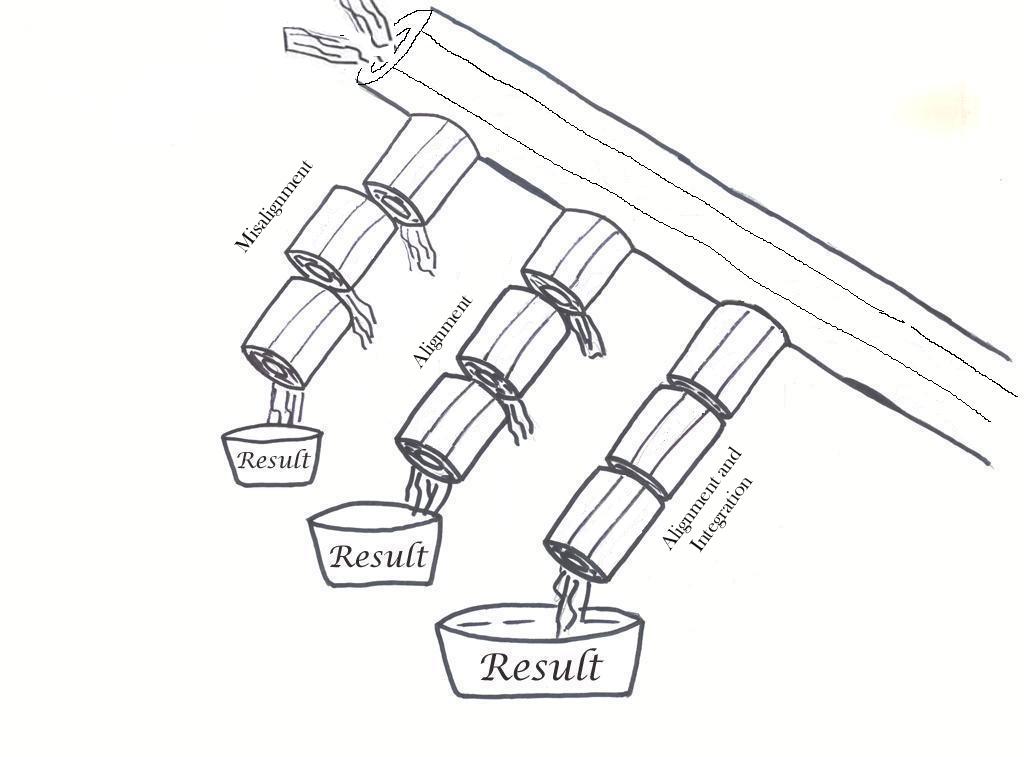 ค่านิยมหลักขององค์กรที่เป็นเลิศ
การนำองค์กรอย่างมีวิสัยทัศน์
การศึกษาที่เน้นการเรียนรู้
การเรียนรู้ขององค์กรและแต่ละบุคคล
การเห็นคุณค่าของอาจารย์ บุคลากร และคู่ความร่วมมือ
ความคล่องตัว
การมุ่งเน้นอนาคต
การจัดการเพื่อนวัตกรรม
การจัดการโดยใช้ข้อมูลจริง
ความรับผิดชอบต่อสังคม
การมุ่งเน้นที่ผลลัพธ์ และการสร้างคุณค่า
มุมมองเชิงระบบ
กิจกรรมที่ 1
กิจกรรมที่ 2
วิเคราะห์ MAHIDOL Core Values และ เชื่อมโยงกับ 11 Core Values
(15 นาที)
กิจกรรมที่ 2
การนำองค์กรอย่างมีวิสัยทัศน์
การศึกษาที่เน้นการเรียนรู้
การเรียนรู้ขององค์กรและแต่ละบุคคล
การเห็นคุณค่าของอาจารย์ บุคลากร และคู่ความร่วมมือ
ความคล่องตัว
การมุ่งเน้นอนาคต
การจัดการเพื่อนวัตกรรม
การจัดการโดยใช้ข้อมูลจริง
ความรับผิดชอบต่อสังคม
การมุ่งเน้นที่ผลลัพธ์ และการสร้างคุณค่า
มุมมองเชิงระบบ
M
AHIDOL
กิจกรรมที่ 2
ตัวอย่าง
Personal 
Learning
(Organizational)
พัฒนาตนเอง
Mastery
เป็นนายแห่งตน
Personal 
Learning
(Organizational)
พัฒนาตนเอง
Mastery
เป็นนายแห่งตน
Self Directed
ชี้นำตนเอง
System 
Perspective
มุมมอง
เป็นระบบ
Agility
รวดเร็วและ
เฉียบคม
Altruism
มุ่งผลเพื่อผู้อื่น
Customer-
Focused
Driven
มุ่งผู้รับบริการ
เป็นสำคัญ
Organization 
First
ยึดถือส่วนรวมและ
องค์กรเป็นหลัก
Societal 
Responsibility
รับผิดชอบ
ต่อสังคม
Harmony 
กลมกลืน
กับสรรพสิ่ง
Valuing 
Workforce 
Member
เคารพเห็นคุณค่า
ผู้ร่วมงาน
Empathy
เอาใจเขา
มาใส่ใจเรา
Synergy
กลมกลืน
ประสานพลัง
Unity
น้ำหนึ่ง
ใจเดียวกัน
Integrity
มั่นคงยิ่ง
ในคุณธรรม
Moral&Ethic
ยึดมั่นในคุณธรรม
จริยธรรม
Truthfulness
รักษาสัจจะ
Management 
by Fact
ทำงานด้วย
ข้อเท็จจริง
Determination
แน่วแน่ทำ
กล้าตัดสินใจ
Commitment
&Faith
ผูกพันและ
ศรัทธาในงาน
Preseverance
พากเพียร
Achievement 
Oriented & 
Creating Value
มุ่งผลสัมฤทธิ์
ในการสร้างคุณค่า
Courageous 
to be the Best
กล้าคิดสู่
ความเป็นเลิศ
Driving 
for Future
ขับเคลื่อนสู่
อนาคต
Originality
สร้างสรรค์สิ่งใหม่
Novelty 
& Innovation
โดดเด่น
สร้างนวตกรรม
Calm 
& Certain
สงบ หนักแน่น 
และมั่นคง
Influencing
 People
โน้มน้าวจูงใจ
Leadership
ใฝ่ใจเป็นผู้นำ
Visioning
มีวิสัยทัศน์ 
กำหนดภาพ
อนาคต
P
D
C,A
จาก  MAHIDOL CORE VALUES  สู่  EdPEx CORE VALUES
11
6
8
Systems 
Perspective
มองเชิงระบบ
Agility
คล่องตัว
Managing
For
Innovation
เน้นนวัตกรรม
10
1
4
5
7
Customer
Driven
Excellence
มุ่งเน้นลูกค้า
Focus on 
Future
เน้นอนาคต
Visionary 
Leadership
นำอย่างมี
วิสัยทัศน์
Focus on
Results &
Creating
Value
เน้นผลลัพธ์
สร้างคุณค่า
Org. & 
Personal
Learning
องค์กรเรียนรู้
2
3
9
Social 
Responsibility
รับผิดชอบ
สังคม
Valuing
Employees
& Partners
ให้ความสำคัญ
พนักงาน เครือข่าย
Management
By Fact
ตัดสินด้วย
ข้อเท็จจริง
Strategic Leadership
Execution Excellence
Organizational Learning
Improve the organization
Lead the organization
Manage the organization
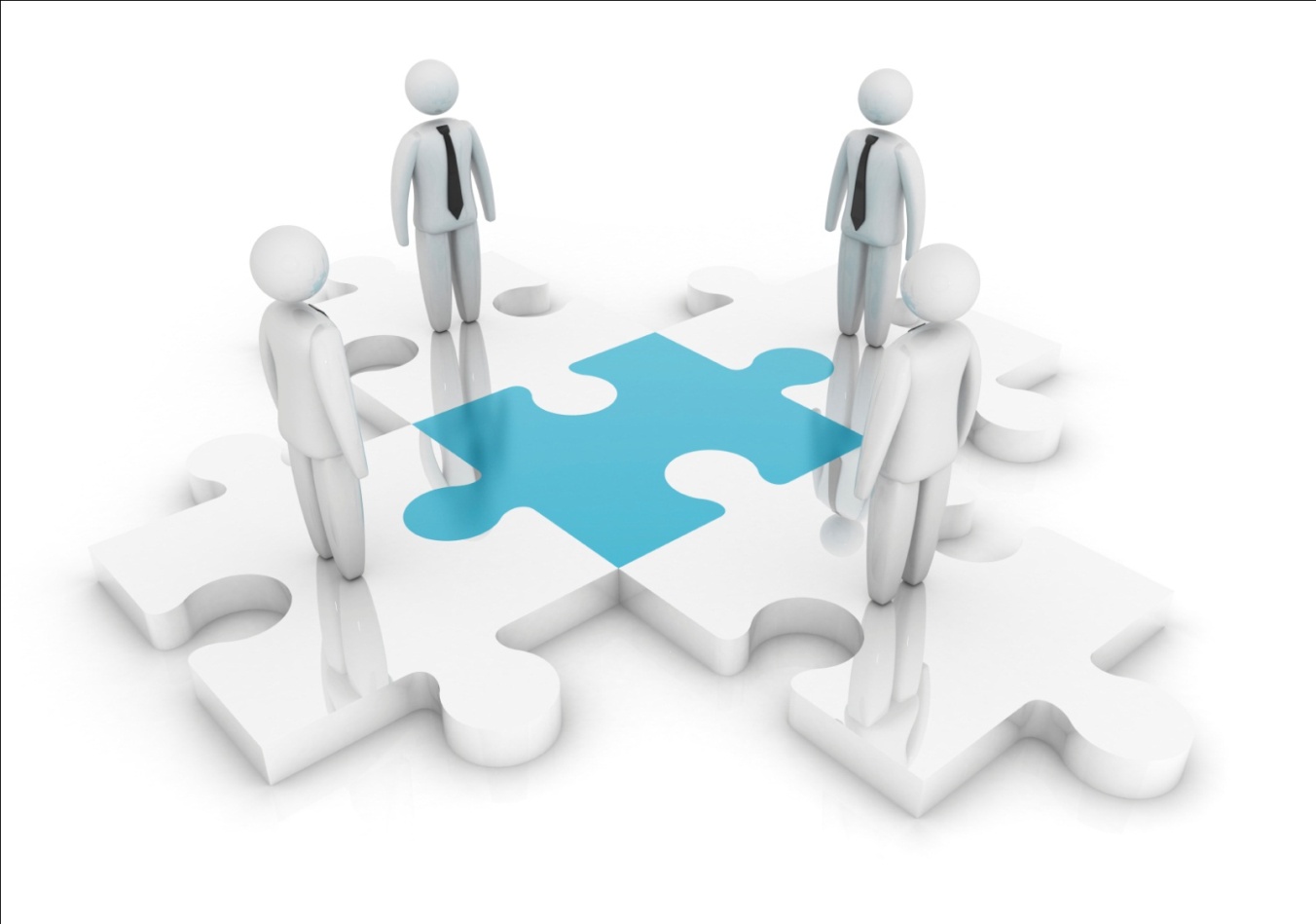 พฤติกรรมที่แสดงออกของ MAHIDOL CORE VALUES
1
2
3
4
Personal Learning
รักการเรียนรู้ 
ขวนขวายศึกษาหาความรู้เพื่อพัฒนาตนเอง 
ให้รู้แจ้ง
รู้จริงอย่างสม่ำเสมอ และนำความรู้ใหม่ๆ 
มาประยุกต์ปรับปรุงงาน
Agility

กระตือรือร้น ว่องไว
กระฉับกระเฉง 
สนใจวิทยาการ และการเปลี่ยนแปลงที่เกิดขึ้น คิดไตร่ตรองและนำเสนอแนวทางใหม่ที่เฉียบคมเหมาะสม
System Perspective


คิด พูด ทำ อย่างเป็นระบบ มีขั้นตอนอธิบายที่มาที่ไปสมเหตุสมผล ตรวจสอบได้
Self Directed

 มีสติ ควบคุมดูแล
ตนเองได้ สร้างวินัยในการดำเนินชีวิต ควบคุมจิตใจ และอารมณ์ให้ทำในสิ่งที่ถูกที่ควร ไม่ต้องให้ใครบังคับ
EdPEx
EdPEx
EdPEx
Mastery เป็นนายแห่งตน
1
2
3
Organization First

รัก หวงแหน และปกป้องชื่อเสียงของมหิดล 
เมื่อต้องตัดสินใจจะยึดประโยชน์ของส่วนรวม
และองค์กรเหนือระโยชน์
ของตนเอง พร้อมเสียสละเวลา และความสุขส่วนตัวเพื่อส่วนรวม
Customer Focus Driven

สนใจ เข้าใจ ความต้องการของ “ผู้รับบริการ” และ
หาวิธีตอบสนองด้วยความรวดเร็ว ให้เกิดความพึงพอใจ และสร้างความประทับใจด้วยบริการ และผลงานที่มีคุณภาพ ด้วยความเต็มใจ
Societal Responsibility
ตระหนักและลงมือดูแล และรักษาผลประโยชน์ของส่วนรวม และสังคม
เสมือนของตนเอง
EdPEx
EdPEx
Altruism มุ่งผลเพื่อผู้อื่น
1
2
3
4
Empathy


ใส่ใจความรู้สึก ทุกข์สุขของผู้อื่นรอบตัว ร่วมดีใจหรือให้กำลังใจ ชมเชย ยกย่อง รวมถึงแนะนำ
อย่างสร้างสรรค์จริงใจ
Unity

มีน้ำใจ ร่วมมือ 
ร่วมแรงร่วมใจ อาสาเข้าช่วยเหลือด้วยความ
เต็มใจ ยืดหยุ่น ผ่อนปรน ประนีประนอม ทำให้ภารกิจสำเร็จลุล่วงด้วยความสามัคคี ปรองดอง
Synergy

ผนึกพลัง 
ประสานความแตกต่าง 
(เพศ วัย ความรู้ ฯลฯ) ให้เกิดความกลมกลืน นำจุดเด่นของทุกคนสร้างผลงานให้เหนือความคาดหมาย
Valuing Workforce Member

 เคารพ ให้เกียรติผู้ร่วมงาน โดยเปิดรับฟังความคิดเห็น สื่อสาร
ให้มีส่วนร่วม และสร้างความผูกพัน ไม่อคติ และ รักษาศักดิ์ศรี หน้าตาของผู้ร่วมงาน
EdPEX
Harmony กลมกลืนกับสรรพสิ่ง
51
51
1
2
3
Truthfulness

ซื่อตรง ตรงไปตรงมา 
 ไม่หลอกลวง
ทั้งต่อตนเองและผู้อื่น 
คิด ไตร่ตรอง ก่อนพูด
ยึดมั่นรักษาคำพูดอย่างมั่นคงเสมอต้นเสมอปลาย
Moral & Ethic


ตั้งมั่นในความถูกต้อง โปร่งใส ไม่มีอคติ วาระซ่อนเร้น 
ถือมั่นในกรอบของจรรยาบรรณแห่งวิชาชีพ 
ไม่บิดเบือนเพื่อประโยชน์ผู้ใด
Management by Fact

รวบรวม วิเคราะห์ ตรวจสอบข้อเท็จจริงประกอบการคิดพิจารณาและลงมือดำเนินการตามข้อเท็จจริง โดยหลีกเลี่ยงการอนุมาน
EdPEx
Integrity มั่นคงยิ่งในคุณธรรม
1
2
3
Commitment & Faith


รักและมีศรัทธาในงาน
มุ่งมั่น ทุ่มเททำงานที่ได้รับมอบหมาย หรือรับปาก
ด้วยความจริงจัง จนเรียบร้อยตามกำหนดทุกครั้ง 
โดยไม่ต้องติดตามทวงถาม
Perseverance


ตั้งใจ มานะ อดทน พากเพียร ด้วยความมั่นคงทั้งทาง
จิตใจ และร่างกายโดยไม่ท้อถอย เบื่อหน่ายหรือ
ล้มเลิกความตั้งใจต่ออุปสรรค
และความยากลำบาก
Achievement Oriented & 
Creating Value

มุ่งสู่เป้าหมายความสำเร็จของงานที่รับผิดชอบ โดยถือเอาคุณภาพและมาตรฐานเป็นพื้นฐาน ใช้ความหมั่นเพียรและละเอียดรอบคอบ
ในทุกขั้นตอน เพื่อสร้างคุณค่าเพิ่มให้แก่งาน
EdPEX
Determination แน่วแน่ทำกล้าตัดสินใจ
1
2
3
Courageous to be the Best

กล้าคิด ริเริ่ม เสนอแนะ โดยมุ่งให้ได้ผลงานอันเป็นเลิศ เกินมาตรฐานหรือเป้าหมาย แม้ต้องทำงานละเอียดขึ้น หนักขึ้นบ้างก็ตาม
Driving for Future

กำหนดเป้าหมายในอนาคตที่ท้าทาย และดีกว่าที่ทำได้ในปัจจุบัน แก้ไข ปรับปรุง พัฒนาอย่างสม่ำเสมอ 
ให้บรรลุเป้าหมายนั้น
Novelty & Innovation

คิด ริเริ่ม สร้างสรรค์ ปรับปรุง วิธีการใหม่ๆ หรือสร้างผลงานวิจัย
ที่แตกต่างโดดเด่น 
ช่วยให้การทำงาน
ดีขึ้น หรือชี้นำสังคม
EdPEX
EdPEx
Originality สร้างสรรค์สิ่งใหม่
1
2
3
Calm & Certain

จิตใจสงบ หนักแน่น และมั่นคง ทั้งในภาวะปกติ และวิกฤติยากลำบาก ไม่ประหม่า ตื่นเต้น หรือเกรี้ยวกราด รวมทั้ง ฟัง รวบรวมข้อมูล ไตร่ตรองด้วยความรอบคอบก่อนดำเนินการ
Influencing People


สามารถใช้เหตุใช้ผล 
ประกอบกับวาทศิลป์ 
ในการโน้มน้าว จูงใจ สื่อสาร ให้ผู้เกี่ยวข้องเข้าใจ 
รวมถึงเป็นแบบอย่างที่ดี เพื่อให้ผู้อื่นเห็นด้วย
และปฏิบัติตาม
Visioning

ประมวลสถานการณ์ และข้อมูลปัจจุบันและอดีต
นำมากำหนดภาพอนาคต หรือเป้าหมายที่ต้องการได้อย่างสมเหตุสมผล 
และท้าทาย
EdPEx
Leadership ใฝ่ใจเป็นผู้นำ
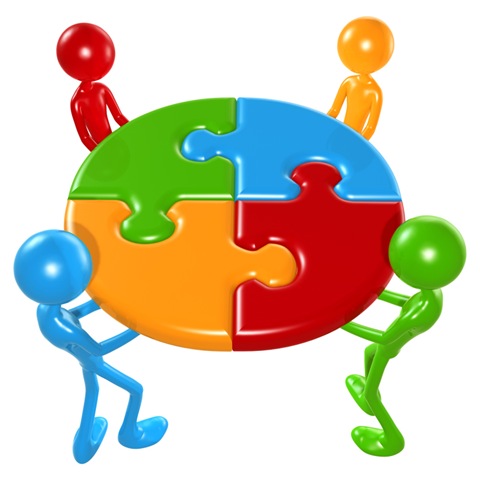 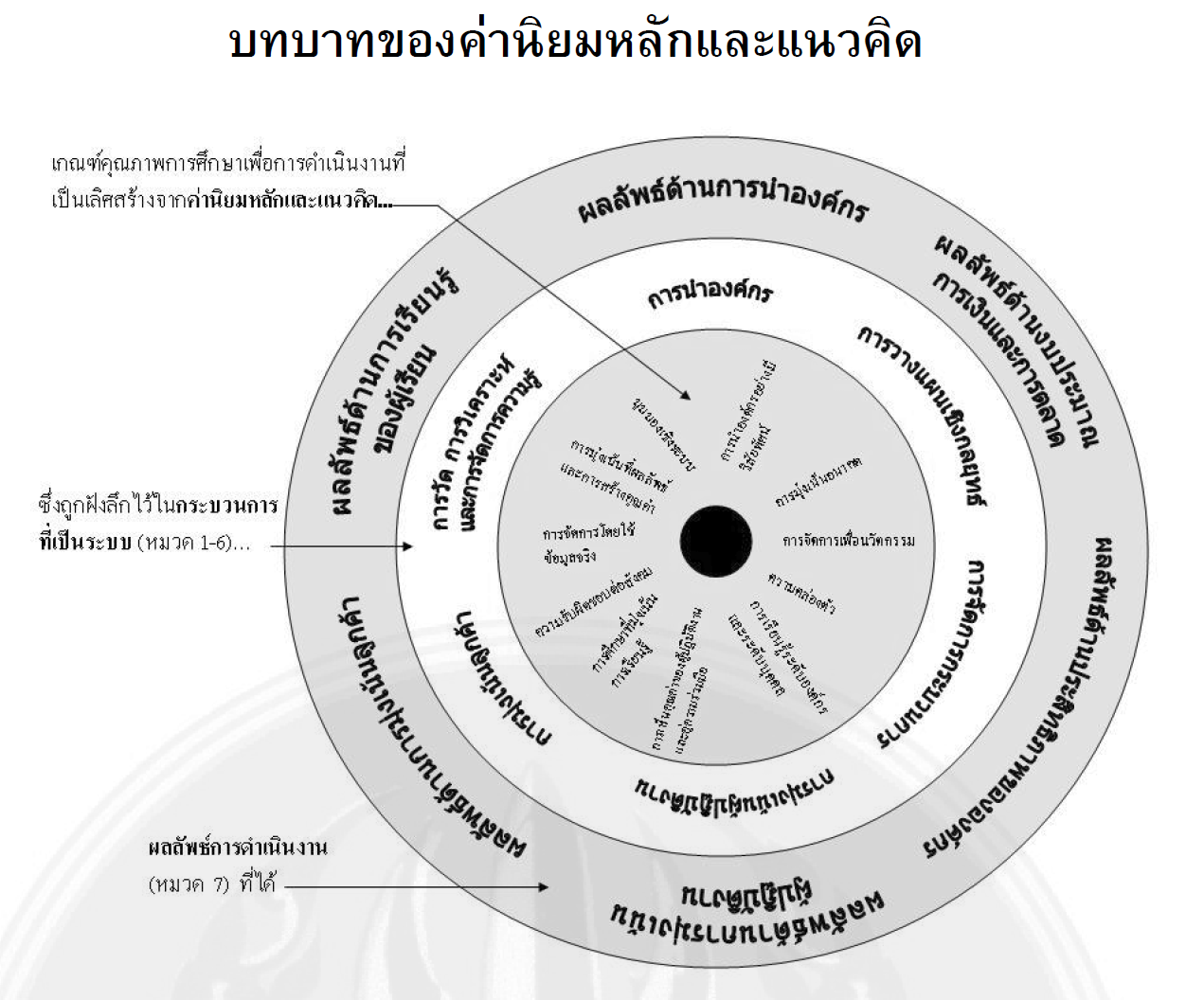 ค่านิยมและแนวคิดหลัก
แสดงออกมายังระบบต่าง
ส่งผลมายังผลลัพธ์
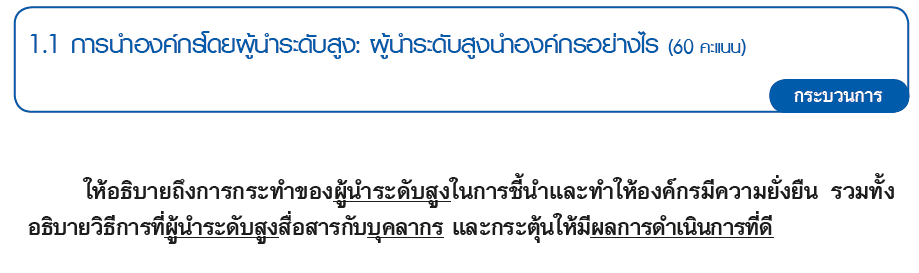 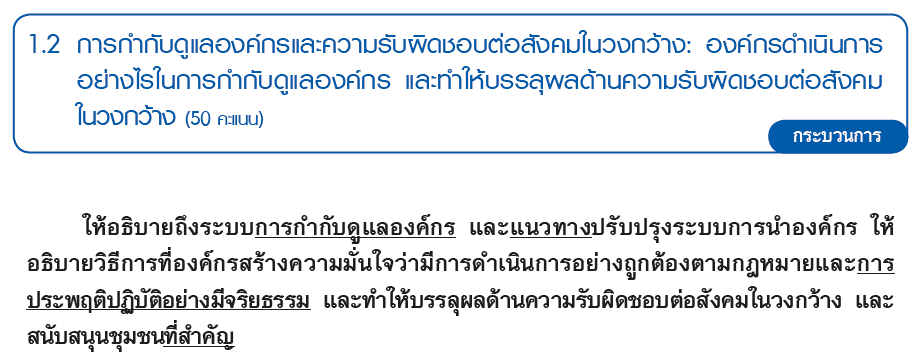 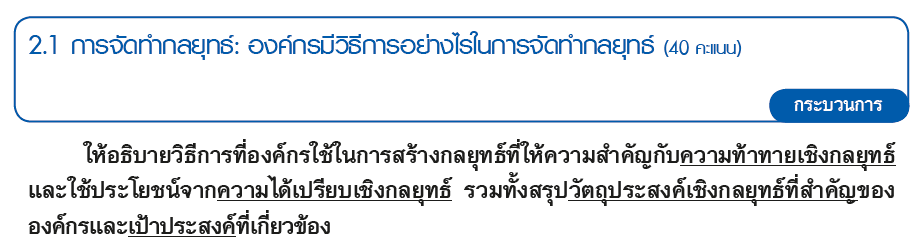 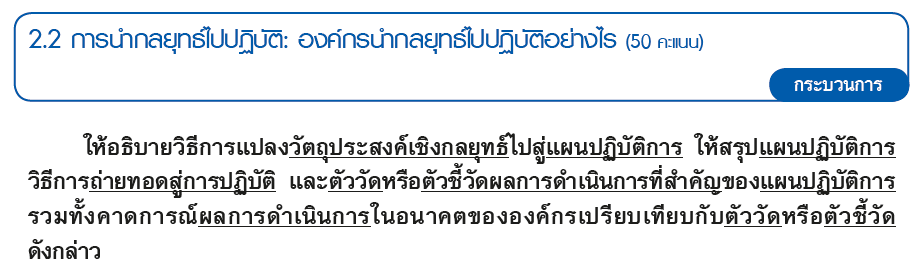 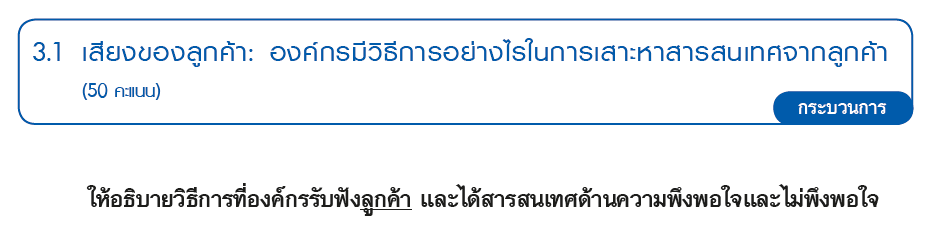 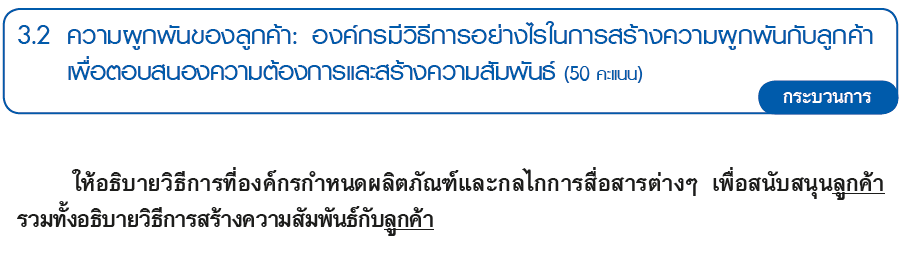 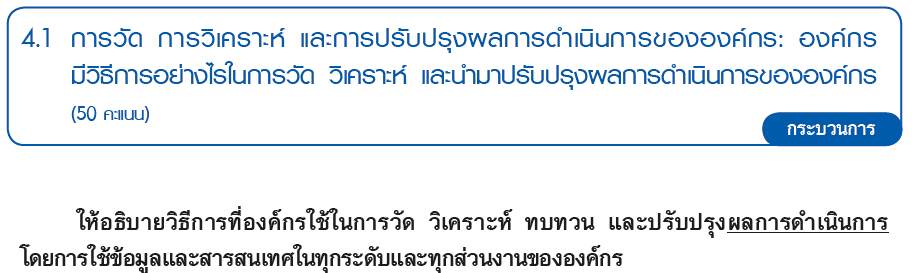 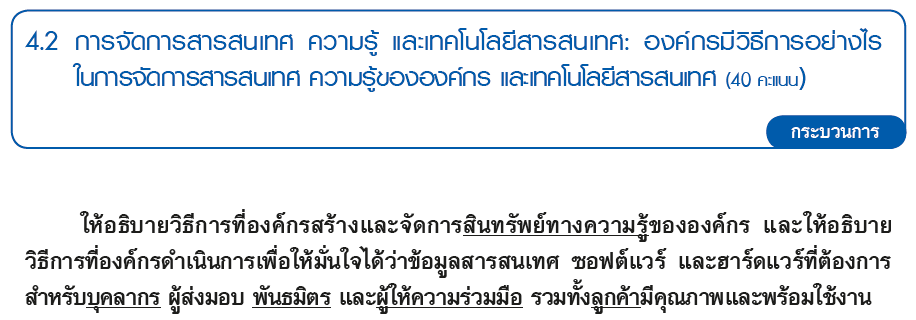 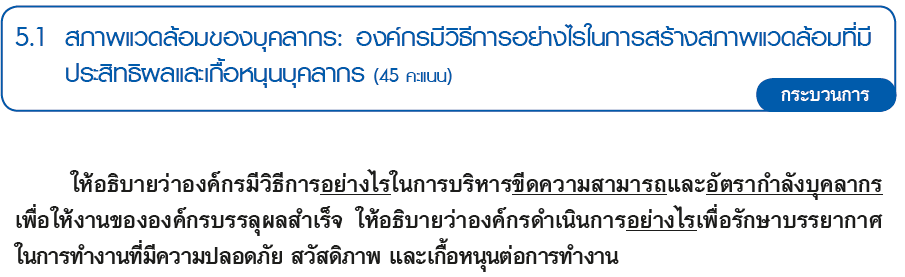 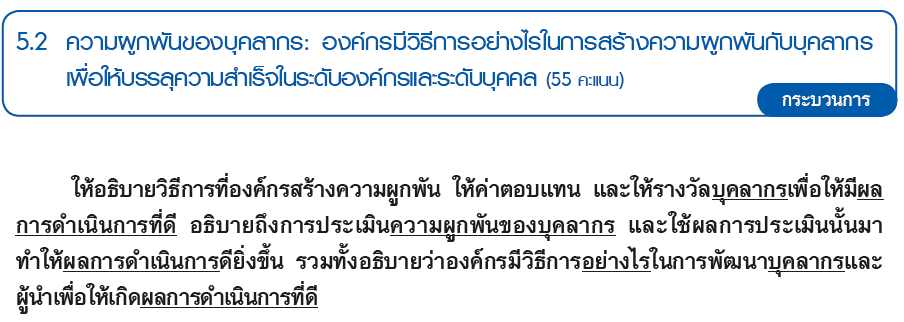 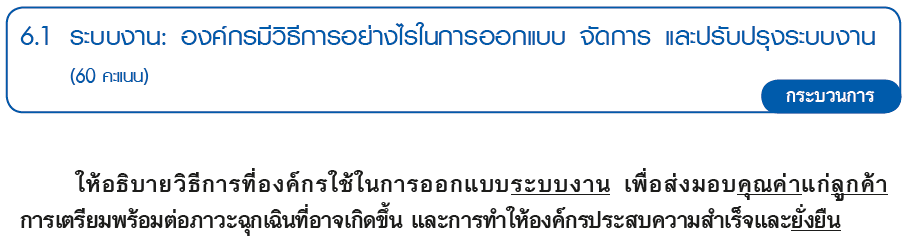 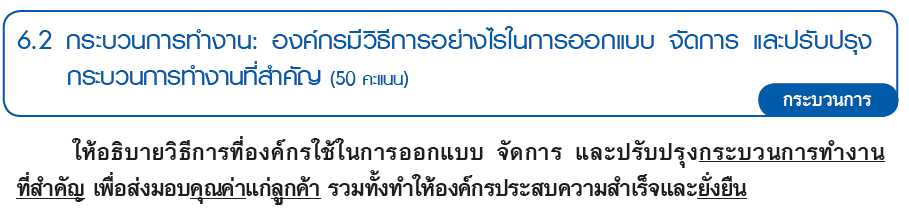 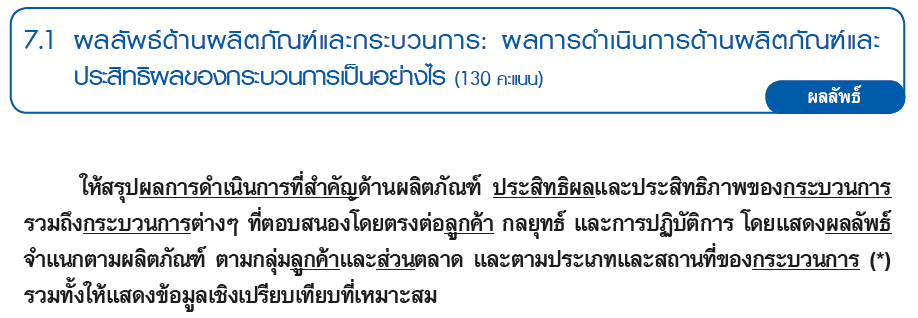 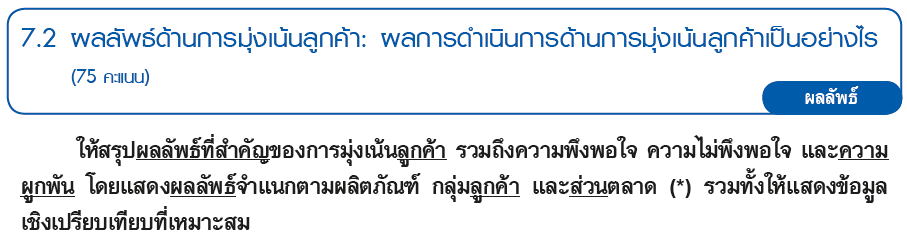 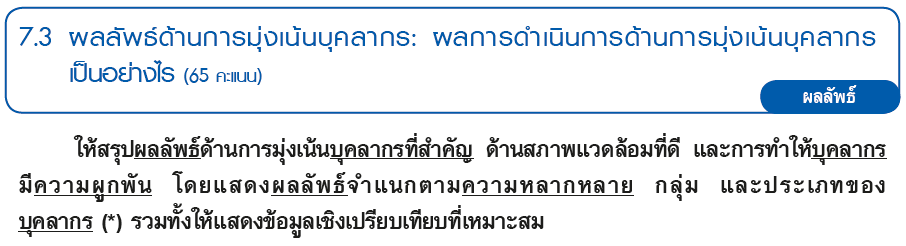 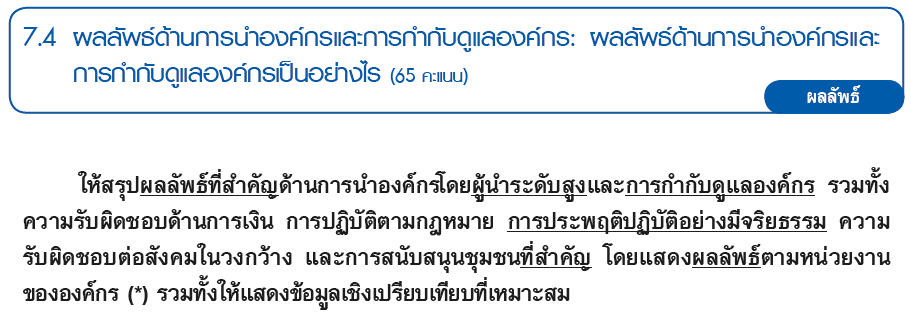 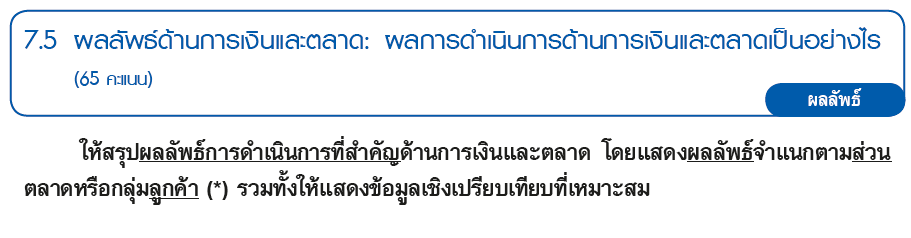 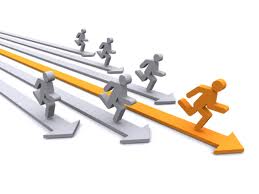 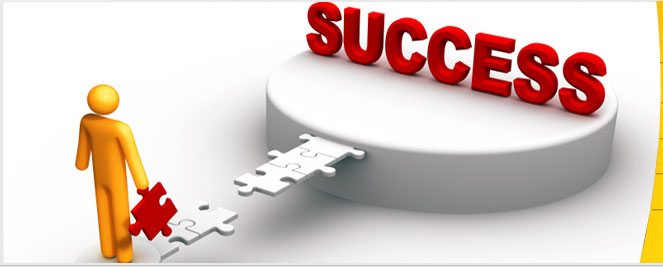 กิจกรรมที่ 3
ให้แต่ละกลุ่มหาความเชื่อมโยงของค่านิยมหลักกับแต่ละข้อกับเกณฑ์คำถามหมวด 1-7
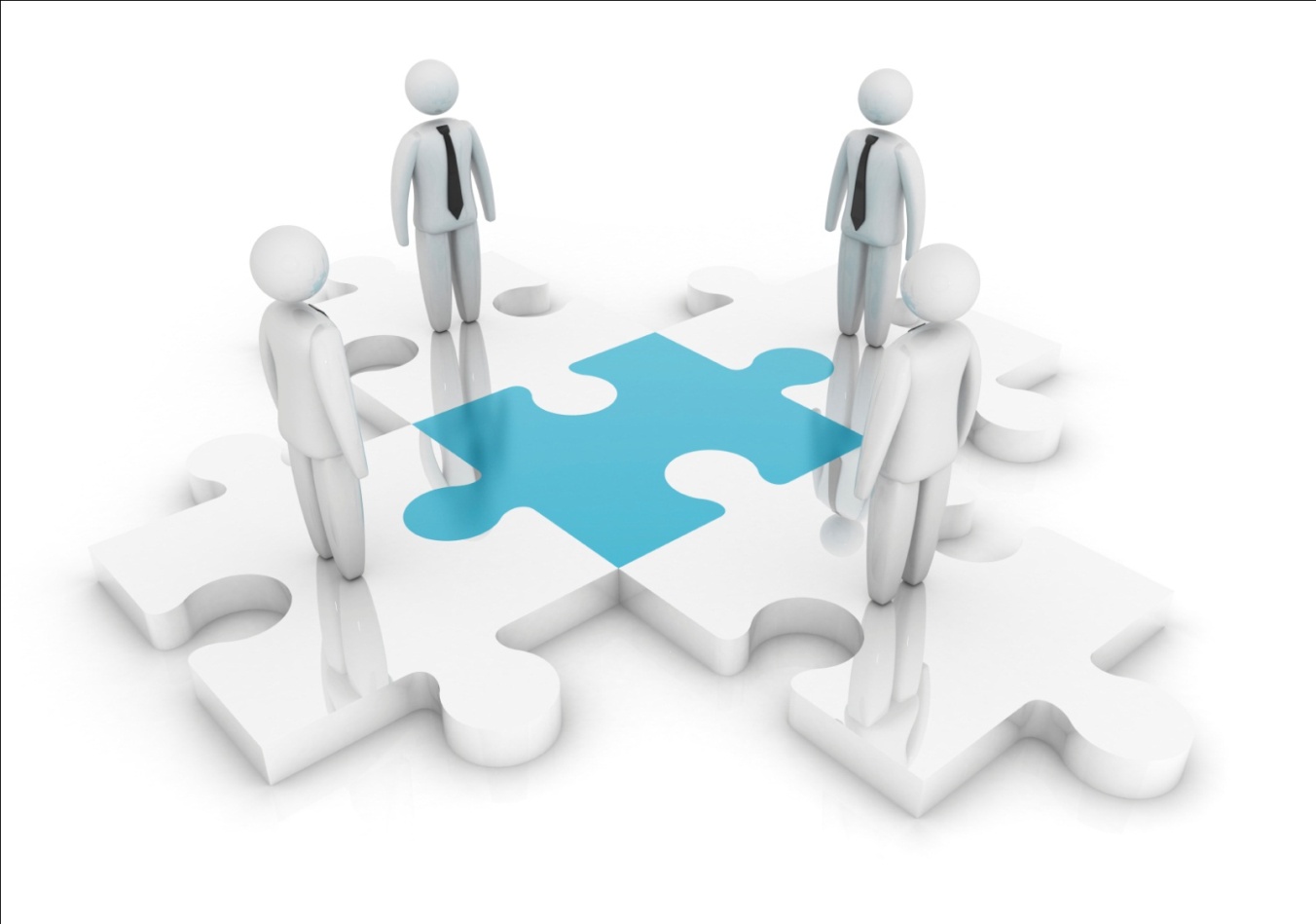 จากค่านิยมหลักขององค์กรที่เป็นเลิศ....
เริ่มต้นจากการรู้จักตัวตนของตัวเองอย่างแท้จริง
บริบทของรัฐวิสาหกิจ
สภาพแวดล้อม ความสัมพันธ์ และความท้าทาย
2.  การวางแผน
เชิงยุทธศาสตร์
7. ผลลัพธ์  
 7.1 ผลลัพธ์ด้านผลิตภัณฑ์และ
กระบวนการ 
7.2 ผลลัพธ์ด้านการมุ่งเน้นลูกค้า 
7.3 ผลลัพธ์ด้านการมุ่งเน้นบุคลากร 
7.4 ผลลัพธ์ด้านการนำองค์กรและ
การกำกับดูแลองค์กร 
7.5 ผลลัพธ์ด้านการเงินและตลาด
5. การมุ่งเน้น
บุคลากร
1. การนำองค์กร
3. การมุ่งเน้น
ลูกค้า
และตลาด
6. การจัดการ
กระบวนการ
4. การวัด การวิเคราะห์ และการจัดการความรู้
โครงร่างองค์กร
สภาพแวดล้อมภายในองค์กร  ความสัมพันธ์กับภายนอกองค์กร
 บรรยากาศด้านการแข่งขัน บริบทด้านยุทธศาสตร์ ระบบปรับปรุงผลดำเนินการ
สภาพแวดล้อม ความสัมพันธ์ และสภาวการณ์เชิงกลยุทธ์
“If you can’t describe what you are doing as a process, you don’t know what you are doing.”
-W. Edwards Deming
โครงร่างองค์กร
สภาพแวดล้อมภายในองค์กร  ความสัมพันธ์กับภายนอกองค์กร
 บรรยากาศด้านการแข่งขัน บริบทด้านยุทธศาสตร์ ระบบปรับปรุง
   ผลดำเนินการ
รู้เขา รู้เรา รบร้อยครั้งชนะร้อยครั้ง
โครงร่างองค์กร
สภาพแวดล้อม ความสัมพันธ์ และสภาวการณ์เชิงกลยุทธ์
รู้ว่าเราทำอะไร (ผลิตภัณฑ์และบริการ)
ทำไมถึงทำ (พันธกิจ วิสัยทัศน์ เจตจำนง)
ทำอย่างไร (วัฒนธรรม ค่านิยม สมรรถนะหลัก)
ใครทำ (ลักษณะโดยรวมของบุคลากร)
ใช้อะไรทำ (สินทรัพย์:เทคโนโลยี อุปกรณ์ สถานที่)
อยู่ในสภาพแวดล้อมอย่างไร (กฏระเบียบ ข้อบังคับ)
Know
yourself
โครงร่างองค์กร
สภาพแวดล้อม ความสัมพันธ์ และสภาวการณ์เชิงกลยุทธ์
โครงสร้างองค์กร
ลูกค้า ผู้รับบริการและผู้มีส่วนได้ส่วนเสีย
 ผู้ส่งมอบและพันธมิตร
Know
Your
Friends
โครงร่างองค์กร
สภาพแวดล้อม ความสัมพันธ์ และสภาวการณ์เชิงกลยุทธ์
ลำดับในการแข่งขัน (ถ้ามี)
ขนาดและการขยายงาน
จำนวนประเภทของ คู่แข่ง คู่เปรียบเทียบ คู่เทียบเคียง
ประเด็นการแข่งขัน
ปัจจัยความสำเร็จที่เหนือ คู่แข่ง คู่เปรียบเทียบ คู่เทียบเคียง
การเปลี่ยนแปลงที่อาจมีผลต่อการแข่งขัน นวัตกรรม การ
  ร่วมมือ
แหล่งข้อมูลเชิงเปรียบเทียบและเชิงแข่งขัน
ข้อจำกัดในการหาข้อมูล
Know
Your
Enemies
โครงร่างองค์กร
สภาพแวดล้อม ความสัมพันธ์ และสภาวการณ์เชิงกลยุทธ์
ความท้าทายและความได้เปรียบเชิงกลยุทธ์ที่สำคัญ
ด้านการศึกษา  และการเรียนรู้ 
ด้านการปฏิบัติการ 
ด้านทรัพยากรบุคคล และ
ด้านชุมชนของสถาบันคืออะไร  
ความท้าทายเชิงกลยุทธ์  และความได้เปรียบที่สำคัญที่
เกี่ยวข้องกับความยั่งยืนของสถาบันคืออะไร
Know
Your
Strategy
โครงร่างองค์กร
สภาพแวดล้อม ความสัมพันธ์ และสภาวการณ์เชิงกลยุทธ์
ส่วนประกอบที่สำคัญของระบบการปรับปรุงผลการดำเนินการ   ซึ่งรวมถึงการประเมินผล  การเรียนรู้ระดับองค์กร  และกระบวนการสร้างนวัตกรรมของสถาบันมีอะไรบ้าง
Know
How
To
Improve
กิจกรรมที่ 4
ให้แต่ละโต๊ะหาความเชื่อมโยงของโครงร่างองค์กรแต่ละข้อกับเกณฑ์คำถามหมวด 1-7
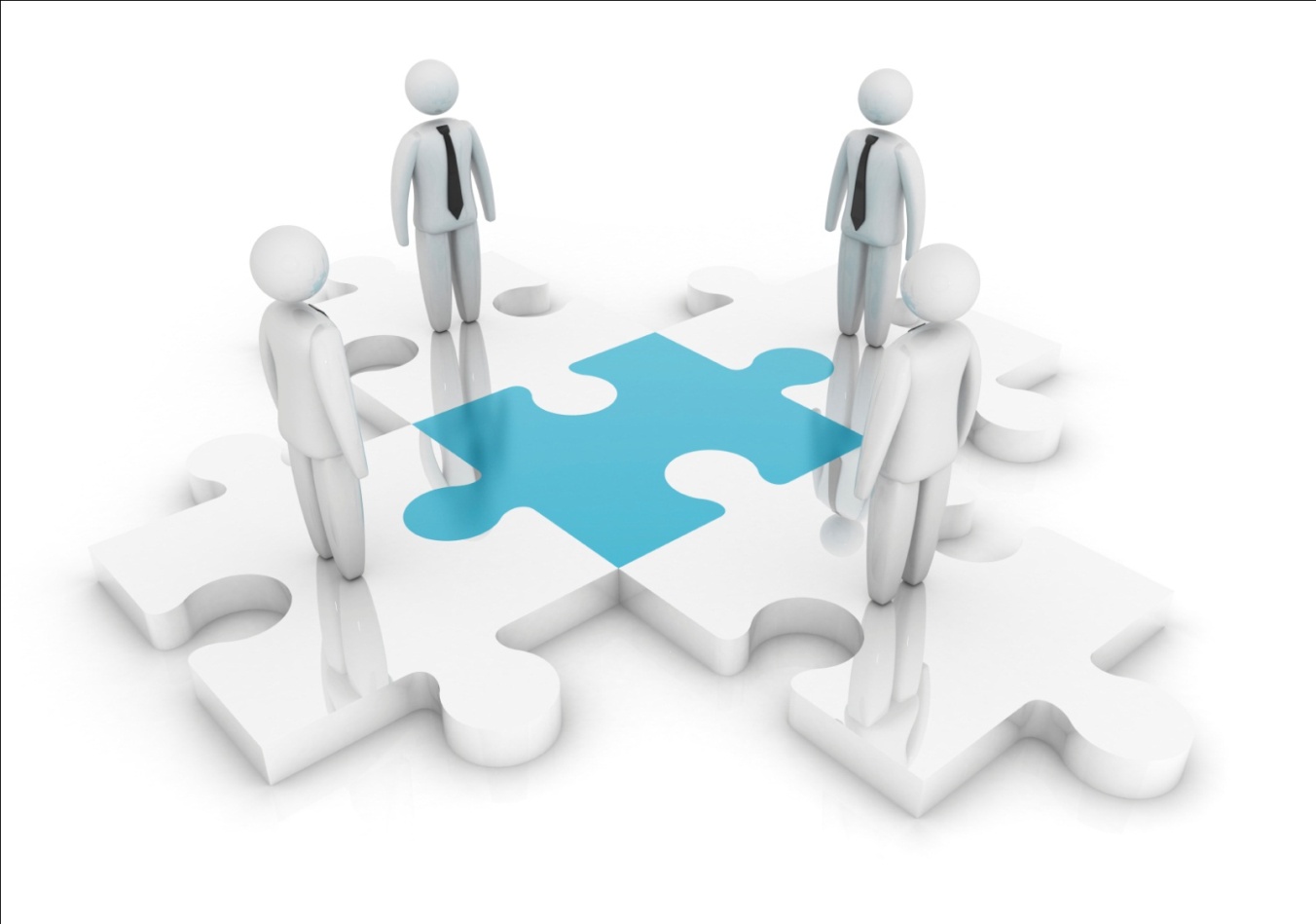 ....ลองวิเคราะห์ตัวตนของตัวเองอย่างแท้จริง
เรากำลังทำอะไรอยู่?
แบบฟอร์ม OP
ส่งมอบคุณค่าในทุกอย่างก้าว
Value Chain : IPO
Inputs
Process

Various inputs
blended together
to achieve a 
specified output
Outputs
Material
People
Equipment
Methods/Procedures
Equipment
Environment
Service

Product

Task completed
กระบวนการสร้างคุณค่า SIPOC Model
BEGIN WITH THE END IN MIND
ผู้รับสินค้าหรือบริการคือใคร
1
Customers
สินค้าหรือบริการคืออะไร
Outcome
2
3
ความต้องการคืออะไร
Outputs
กระบวนการที่เหมาะสมคืออย่างไร
4
Process
ปัจจัยนำเข้าของกระบวนการคืออะไร
5
องค์กร
ของเรา
Inputs
ผู้ส่งมอบปัจจัยคือใคร
6
Suppliers
กิจกรรมที่ 5
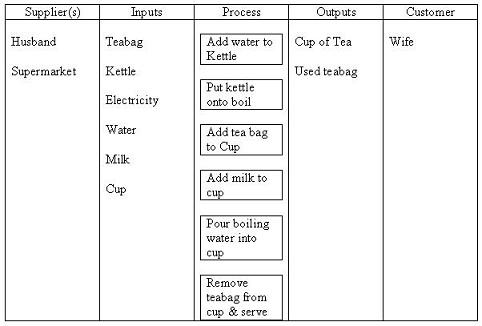 บริบทของรัฐวิสาหกิจ
สภาพแวดล้อม ความสัมพันธ์ และความท้าทาย
2.  การวางแผน
เชิงยุทธศาสตร์
7. ผลลัพธ์  
 7.1 ผลลัพธ์ด้านผลิตภัณฑ์และ
กระบวนการ 
7.2 ผลลัพธ์ด้านการมุ่งเน้นลูกค้า 
7.3 ผลลัพธ์ด้านการมุ่งเน้นบุคลากร 
7.4 ผลลัพธ์ด้านการนำองค์กรและ
การกำกับดูแลองค์กร 
7.5 ผลลัพธ์ด้านการเงินและตลาด
5. การมุ่งเน้น
บุคลากร
1. การนำองค์กร
3. การมุ่งเน้น
ลูกค้า
และตลาด
6. การจัดการ
กระบวนการ
4. การวัด การวิเคราะห์ และการจัดการความรู้
โครงร่างองค์กร
สภาพแวดล้อมภายในองค์กร  ความสัมพันธ์กับภายนอกองค์กร
 บรรยากาศด้านการแข่งขัน บริบทด้านยุทธศาสตร์ ระบบปรับปรุงผลดำเนินการ
สภาพแวดล้อม ความสัมพันธ์ และสภาวการณ์เชิงกลยุทธ์
จงแก้สมการสู่ความเป็นเลิศ....
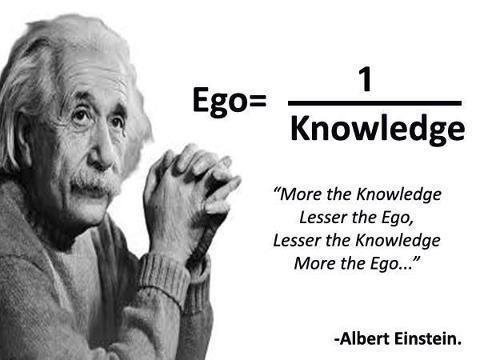 โปรดติดตามตอนต่อไป....